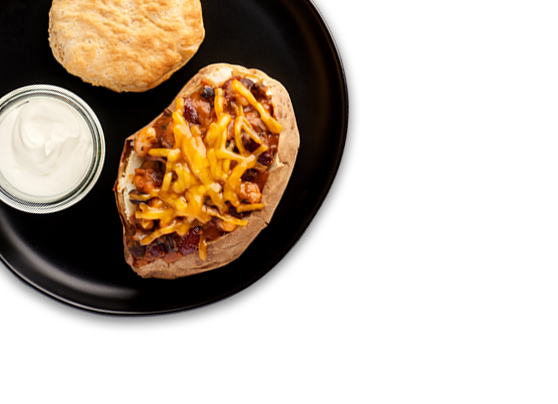 October 2023
HIGH School
MENU
Did you know….

We offer multiple fresh fruit and vegetable choices daily along with at least one hot vegetable option.

All meals must include at least ONE serving of fruit or vegetables but we encourage you to take as many as you like
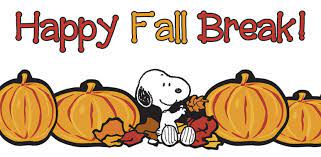 Ham & Cheese 
Flatbread

Chx Pimento Grilled Cheese
Veggie Pizza
Popcorn Chx Salad
Banana Choc Chip Square

Fish Sticks
Veggie Burger
Black Bean Chx Pizza
Chx Pinwheel
Sausage & Cheese Slider

Egg Roll in a Bowl
Walking Taco
Cheeseburger Pizza
Ham & Cheese Sub
Choc Chip Donut


Riblet Sandwich
Hawaiian Pizza
Greek Chx Flatbread
Bacon, Egg & 
Cheese Biscuit

Chx Parmesan Flatbread
Meatball Pizza
Chx Salad Sandwich
Cinnamon Raisin 
Bagel

Lasagna
Veggie Burger
White Sausage Pizza
Popcorn Chx Salad
Blueberry Muffin 
Top

French Toast & Sausage
BBQ Chx Sriracha Pizza
Pizza Salad
Sausage & Cheese Biscuit

Dumplings & Fried Rice
Cheeseburger Pizza
Turkey Mushroom Swiss Melt
Mixed Berry 
Scone

Nacho Tots
Mexican Pizza
Chx Parm Flatbread
Apple Cinnamon 
Muffin

NATIONAL PASTA DAY
Spaghetti & Meatballs
Sweet Spicy Ham Pizza
Asian Chx Wrap
Everyday Options 

Cheeseburger
Chx Sandwich
Spicy Chx Sandwich

Pepperoni Pizza
Cheese Pizza

Muffin Packs
PB&J
Pancake Bites

NATIONAL POTATO DAY
Potato Smiles today
Cheesy Baked Penne
Chx Pepper Popper Pizza
Chx Taco Salad
Ham & Cheese 
Biscuit

Popcorn Chx Bowl
Meatlover Pizza
Chipotle BBQ Meatball Sub
Breakfast Pizza

Mac & Cheese with Veggie Burger
Veggie Pesto Pizza
Popcorn Chx Salad
Chx & Cheese 
Wrap

Beef Nachos
Sausage Jalapeno Pizza
Pizza Salad
Cheese & Egg Tot 
Taco

BBQ Chx Flatbread
Hawaiian Pizza
Chx Baja Salad
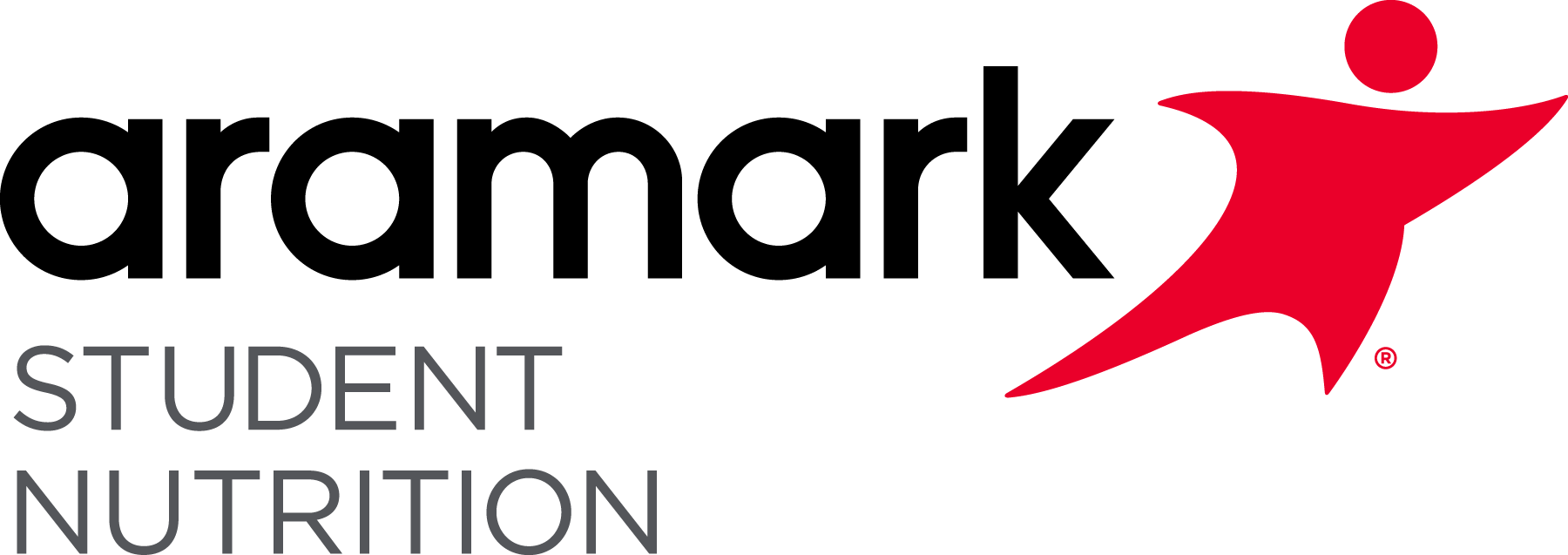 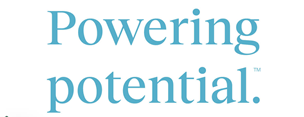 Blueberry Square

Soft Tacos
Veggie Burger
Taco Pizza
Popcorn Chx Salad
Cheesy Breakfast Sandwich

Meatloaf Cheeseburger
Greek Chx Pizza
Roasted Tomato Meatball Flatbread
This institution is an equal opportunity provider.
Menus are subject to change.
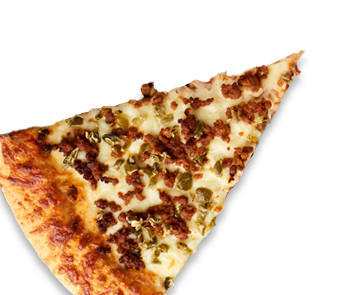